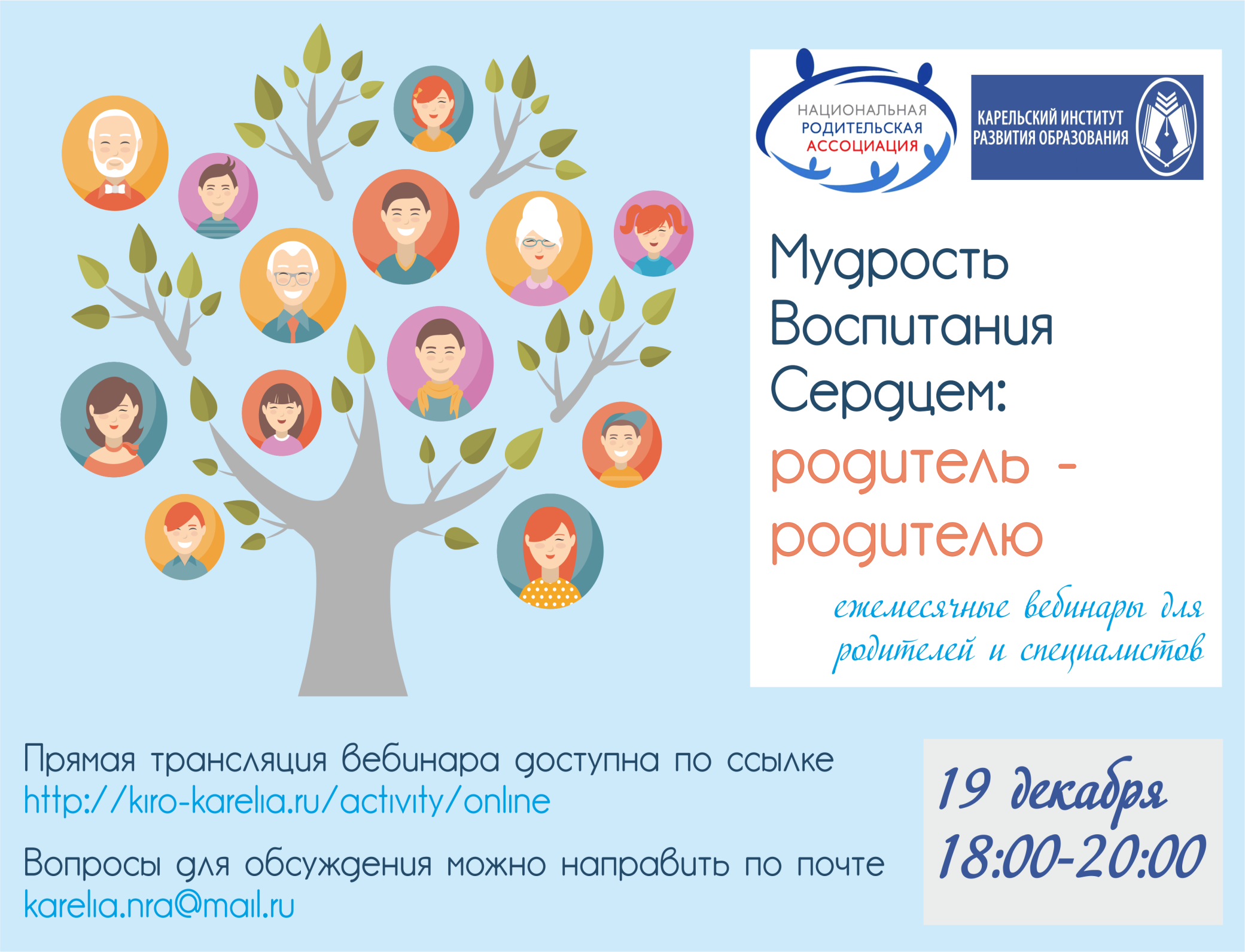 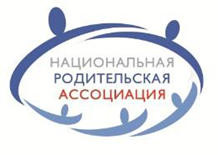 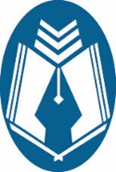 ГАУ ДПО РК «Карельский институт развития образования» 
Карельское республиканское отделение Общероссийской общественной организации «Национальная родительская ассоциация социальной поддержки семьи и защиты семейных ценностей» 
Уполномоченный по правам ребёнка в Республике Карелия
Карельское региональное отделение Общероссийской общественно-государственной
 детско-юношеской организации «Российское движение школьников» 
Карельский региональный общественный благотворительный фонд 
«Центр развития молодежных и общественных инициатив» 
Организации-партнеры
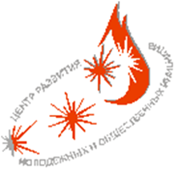 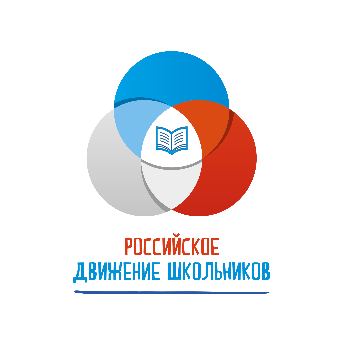 «Чтобы дойти до цели, надо, прежде всего, идти» Оноре Де Бальзак
Вебинар 
«Мудрость Воспитания Сердцем: родитель – родителю»
Программа Вебинара
1.От поддержки семей с детьми  - к повышению качества жизни.
2.От личного опыта семейной уверенности - к поддержке других.
3.От поддержки моральной -  к поддержке компетентной.
4.От поддержки единичной -  к поддержке регулярной.
5.От индивидуальной поддержки  - к семейной поддержке.
6.От семейной поддержки -  к семейно-общественной поддержке семей с детьми.
7.От семейно-общественной поддержки - к сотрудничеству на равных.
Республика Карелия, г. Петрозаводск, 19 декабря 2018 года
Министерство социальной защиты 
               Республики Карелия
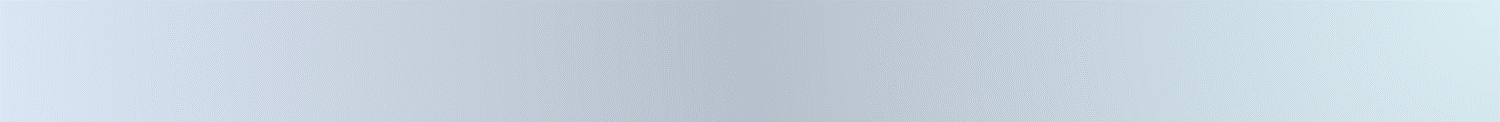 Вебинар «Мудрость воспитания сердцем: 
 родитель – родителю»
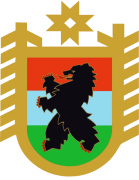 Тема: от поддержки семей с детьми – 
к повышению качества жизни
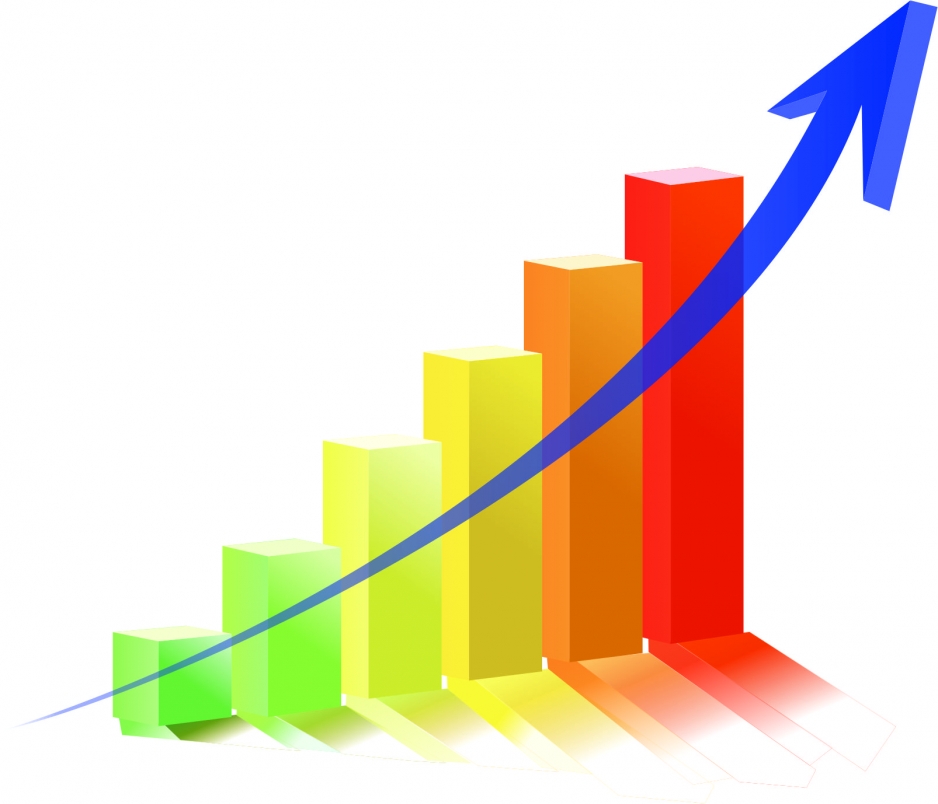 Эксперт: Минина Виктория Владимировна, 
начальник отдела профилактики социального сиротства Министерства социальной защиты Республики Карелия
Республика Карелия, г. Петрозаводск, 19 декабря 2018 года
Министерство социальной защиты 
             Республики Карелия
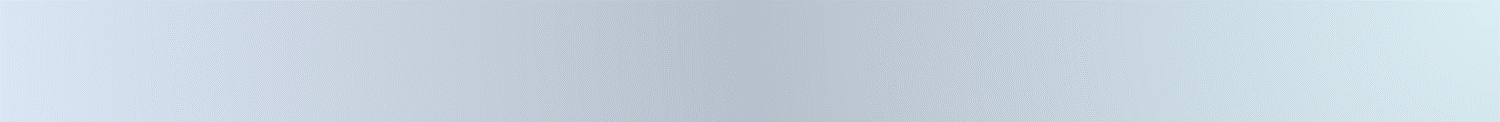 Вебинар «Мудрость воспитания сердцем:  
родитель – родителю»
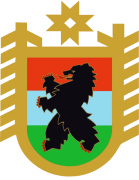 Задача государства - создать отвечающую современным требованиям систему, позволяющую помочь семье преодолеть трудную жизненную ситуацию, в которой она находится.
В Республике Карелия проживает 74101 семья с детьми. Из них:

Малообеспеченные - 17564 семьи;

Находящиеся в социально опасном положении - 608 семей;

Семьи с детьми-инвалидами – 1832 семьи;

Замещающие семьи – 1586 семей.
Минина В.В.19.12.2018
Министерство социальной защиты 
              Республики Карелия
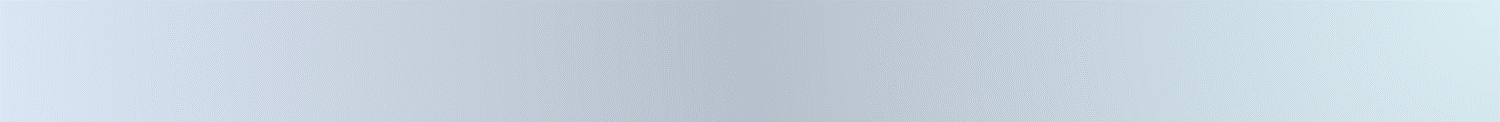 Вебинар «Мудрость воспитания сердцем:  
родитель – родителю»
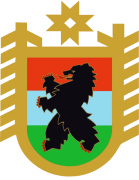 Граждане – дети и семьи с детьми
ПРЕДОСТАВЛЕНИЕСОЦИАЛЬНЫХ ВЫПЛАТ
ОКАЗАНИЕ 
СОЦИАЛЬНЫХ УСЛУГ
СИСТЕМА СОЦИАЛЬНОЙ ПОДДЕРЖКИ
Минина В.В.19.12.2018
Министерство социальной защиты 
             Республики Карелия
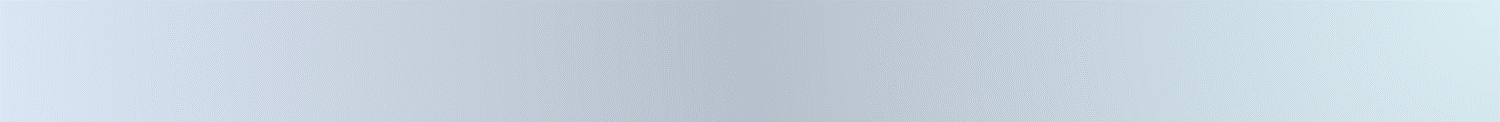 Вебинар «Мудрость воспитания сердцем:  
родитель – родителю»
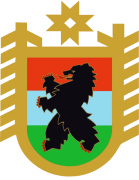 Система социального обслуживания семей и детей 
в Республике Карелия
Государственный уровень
Муниципальный уровень
9 центров помощи детям, оставшимся без попечения родителей
17 отделений реабилитации детей и подростков с ограниченными возможностями в составе центров (комплексных центров) социального обслуживания населения
МУ СО «Центр «Родник»
ГБСУ СО РК «Ладвинский ДДИ»
ГБУ СО РК «Центр «Возрождение»
Социальный запрос граждан - семей с детьми на развитие потенциала жизнеспособности
Минина В.В.19.12.2018
Вебинар «Мудрость воспитания сердцем:  
родитель – родителю»
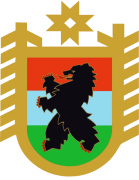 Министерство социальной защиты 
             Республики Карелия
Закон Республики Карелия от 16 декабря 2014 года № 1849-ЗРК «О некоторых вопросах организации социального обслуживания граждан в Республике Карелия».
- социально-бытовые услуги;
- социально-медицинские услуги; 
- социально-педагогические услуги; 
социально-психологические услуги; 
социально-трудовые услуги; 
- социально-правовые услуги, 
- услуги в целях повышения коммуникативного потенциала получателей социальных услуг, имеющих ограничения жизнедеятельности, в том числе детей-инвалидов.
В
И
Д
Ы
Ф
О
Р
М
Ы
стационарная, полустационарная, на дому, срочные социальные услуги
Минина В.В.19.12.2018
Вебинар «Мудрость воспитания сердцем:  
родитель – родителю»
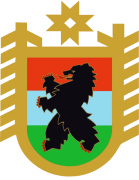 Министерство социальной защиты 
             Республики Карелия
Численность детей, которым были предоставлены социальные услуги
Дети  с инвалидностью:
В Ладвинском ДДИ проживают 62 ребенка.
В муниципальных центрах:
В Центрах помощи детям:
Минина В.В.19.12.2018
Министерство социальной защиты 
               Республики Карелия
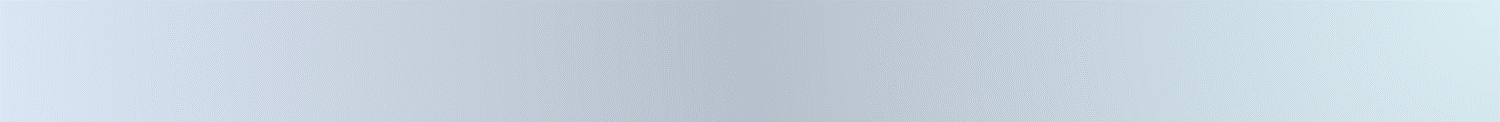 Вебинар «Мудрость воспитания сердцем:  
родитель – родителю»
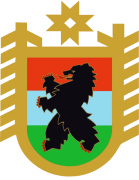 Предоставление услуг вне стационара
Численность получателей полустационарных услуг
Семейные воспитательные группы
Минина В.В.19.12.2018
Министерство социальной защиты 
               Республики Карелия
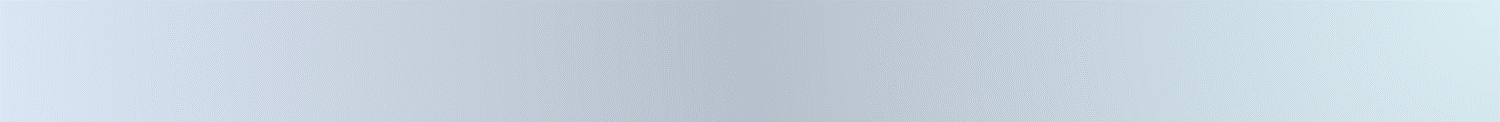 Вебинар «Мудрость воспитания сердцем:  
родитель – родителю»
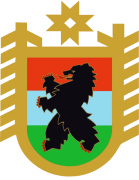 Сокращение численности детей, оставшихся без попечения родителей
Развитие семейных форм замещающего воспитания
Закрыты три стационарных отделения:
З А К Р Ы Т Ы
ГБУ СО РК «Центр помощи детям, № 4» 
(пгт. Пяозерский Лоухского района)  - 15 мест

ГБУ СО РК «Центр помощи детям, № 8» 
(с. Вешкелица Суоярвского района) – 23 места

ГБУ СО РК «Центр помощи детям, № 3» (пгт. Калевала) – 7 мест
Минина В.В.19.12.2018
Вебинар «Мудрость воспитания сердцем:  
родитель – родителю»
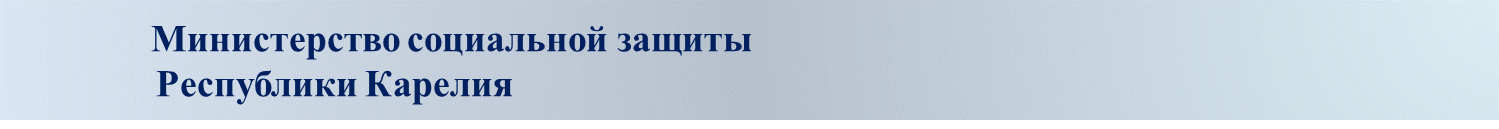 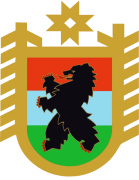 Приоритетным направлением деятельности Центров помощи детям является деинституционализация детей (вывод детей из учреждений) путем профилактики семейного неблагополучия и развития  форм замещающего семейного воспитания;

Эффективность данной работы во многом зависит от социальной активности и участия в процессе общественности. 

Общественные организации активно участвуют в деятельности в интересах семей с детьми  в партнерстве с государственными структурами  в рамках проектной деятельности. 

Повышение качества жизни  семей с детьми возможно только совместными усилиями органов власти, общественных организаций и семейного сообщества.
Минина В.В.19.12.2018
Вебинар «Мудрость воспитания сердцем: 
 родитель – родителю»
Если тебе понадобится рука помощи, знай — она у тебя есть — твоя собственная. Когда ты станешь старше, ты поймёшь, что у тебя две руки: одна, чтобы помогать себе, другая, чтобы помогать другим.  Одри Хепбер, актриса
Карельский региональный благотворительный фонд «Материнское Сердце»
Тема: от личного опыта – к поддержке других
Семья – семье. Опыт работы. Перспективы
Эксперт: Звягина Ольга Михайловна, к.п.н., методист  ГУ СО РК «Возрождение», методист проекта «Семья- Семье» КРБФ «Материнское сердце»
Республика Карелия, г. Петрозаводск, 19 декабря 2018 года
Вебинар «Мудрость воспитания сердцем:  
родитель – родителю»
7 шагов к Успеху. Поддержка ребенка
Вебинар «Мудрость воспитания сердцем:  
Родитель – родителю»
Реквизиты и приглашение к сотрудничеству


Благотворительный фонд "Материнское сердце"
Республика Карелия, г. Петрозаводск, ул.Горького,25 
(Гоголевский центр, 4 этаж, оф. 38)Телефон: (8142) 59-35-05. 

Email:    bfond10@mail.ru
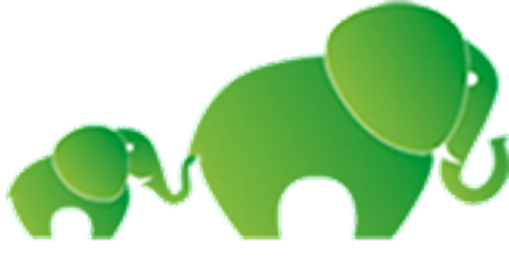 Вебинар «Мудрость воспитания сердцем: 
 родитель – родителю»
«Чтобы помочь другому человеку, не обязательно быть сильным и богатым, - достаточно быть добрым», Симеон Афонский, монах
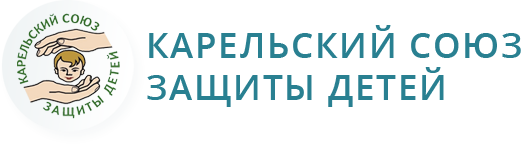 Тема: от единичной поддержки - к регулярной поддержке
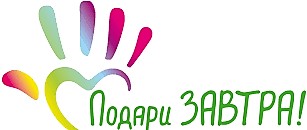 Эксперт: Юнилайнен Олег Викторович, председатель Региональной общественной организации «Карельский союз защиты детей»
Республика Карелия, г. Петрозаводск, 19 декабря 2018 года
Вебинар «Мудрость воспитания сердцем: 
 родитель – родителю»
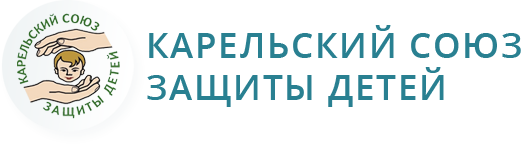 «Чтобы помочь другому человеку, не обязательно быть сильным и богатым, - достаточно быть добрым», Симеон Афонский, монах
Тема: от единичной поддержки - к регулярной поддержке
Переходя на регулярную семейную поддержку и помощь важно помнить:
Семейная помощь, поддержка, консультирование – очень деликатная тема.
Решение жизненных задач  каждым человеком -  индивидуальная история, индивидуальное сопровождение.
Работа по сопровождению семей – постоянный поиск индивидуальных технологий для раскрытия потенциала коммуницирования.
Рождение доверия тех, кому помогают, к тем, кто помогает - неторопливое рождение  нового качества отношений.
Любому ребёнку всегда лучше в семье, где есть безопасность и любовь.
 Благотворительность  - неотъемлемая часть поддержки семьи и детей.
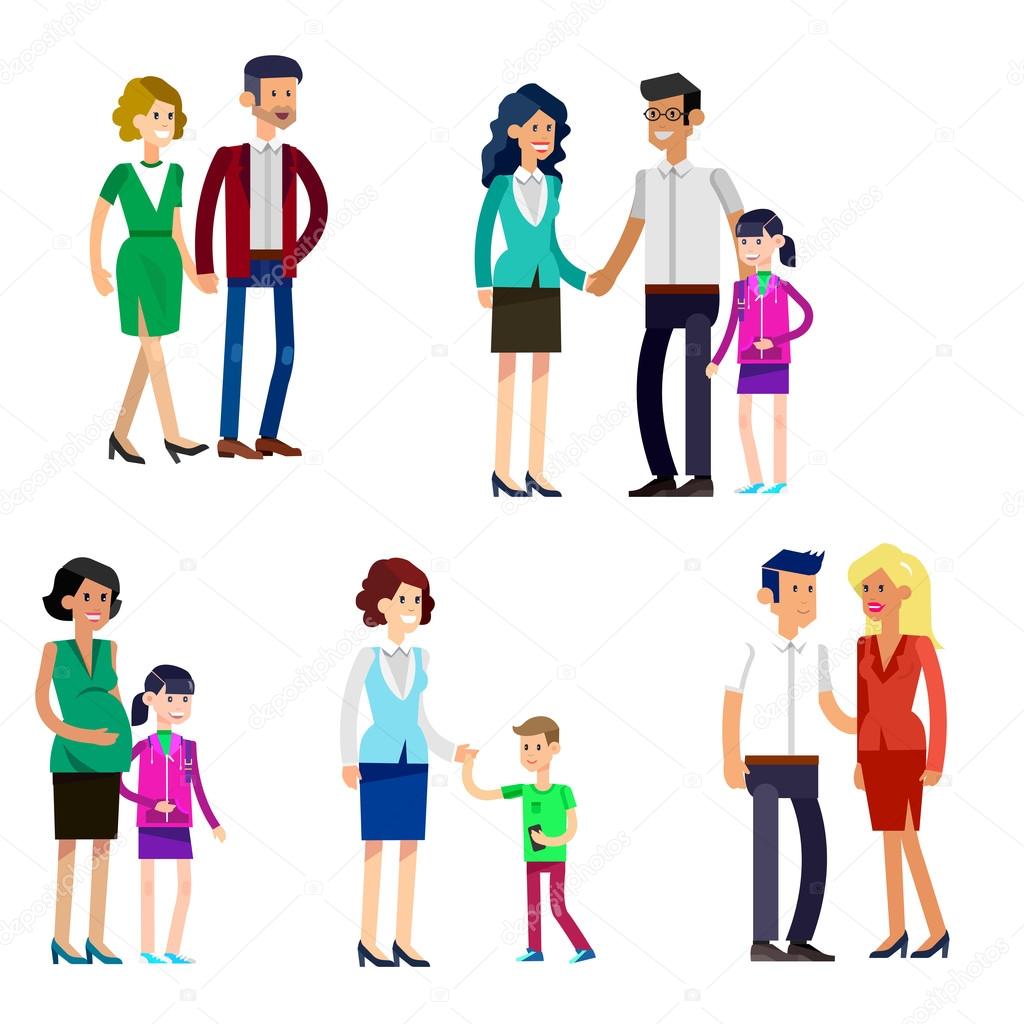 Юнилайнен О.В., 19.12.2018
Вебинар «Мудрость воспитания сердцем: 
 родитель – родителю»
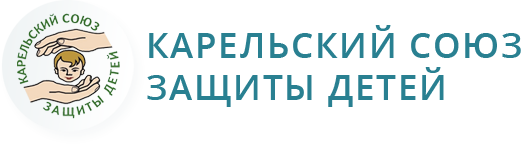 Региональная общественная организация
 «Карельский союз защиты детей»

Психологическая помощь и поддержка молодежи и семей с детьми 
в решении трудных жизненных задач

Адрес: г. Петрозаводск, пр. Ленина 22А
Телефон: 76-10-85
E-mail: kszd1994@yandex.ru, Сайт http://kszd.karelia.ru/contacts/feedback/
Руководитель: Юнилайнен Олег Викторович,
Республика Карелия, г. Петрозаводск, 19 декабря 2018 года
Вебинар «Мудрость воспитания сердцем: 
 родитель – родителю»
«Пока человек чувствует боль - он жив, пока человек чувствует чужую боль - он человек...» Анна Гавальда, французская писательница
Петрозаводская городская детская общественная организация 
«Юниорский союз «Дорога»
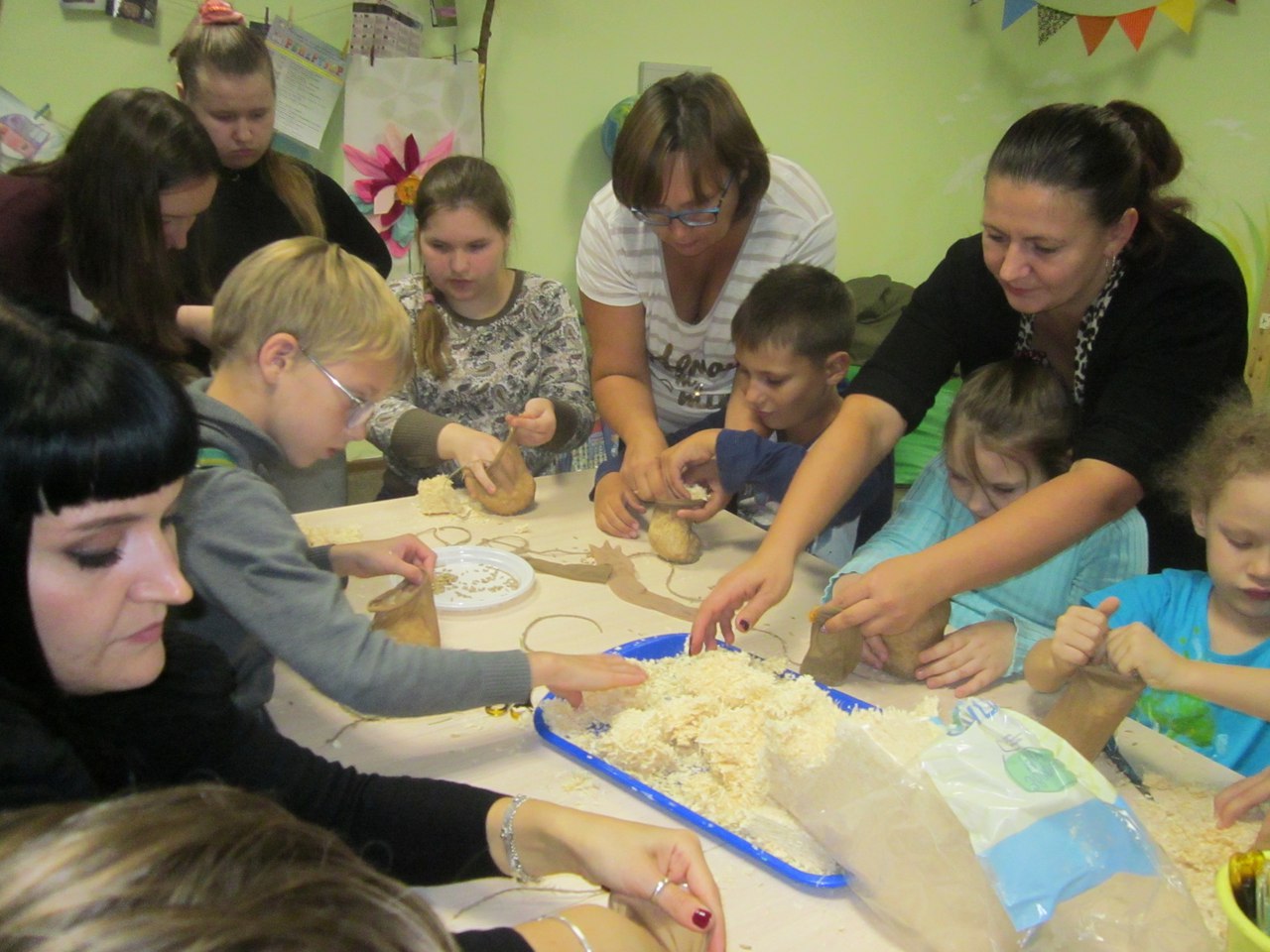 Тема: «От индивидуальной поддержки - к семейной поддержке»
Эксперт: Никулина Наталья Владимировна, руководитель программ
Республика Карелия, г. Петрозаводск, 19 декабря 2018 года
Вебинар «Мудрость воспитания сердцем:  
родитель – родителю»
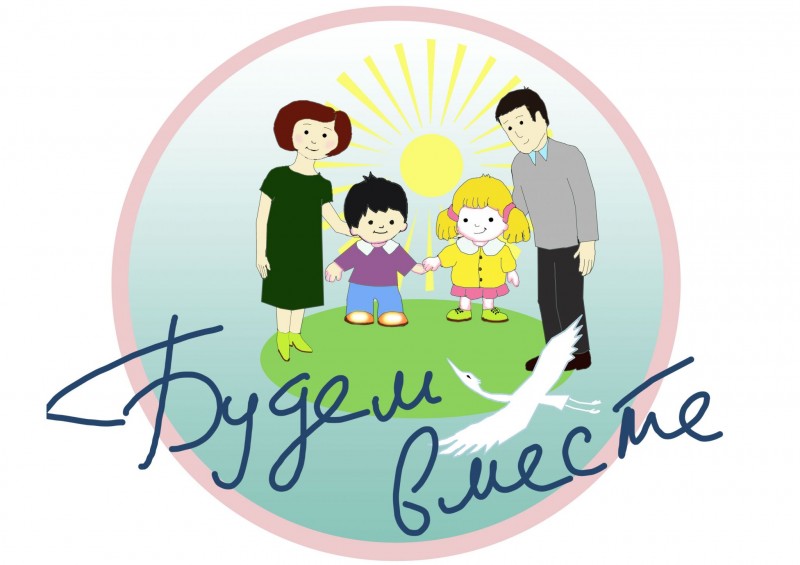 Программа «Ранняя пташка» - программа для родителей маленьких детей с аутизмом. Разработана в Великобритании. Добровольцы Юниорского союза «Дорога» прошли обучение в Фонде «Обнаженные сердца». 

Основная цель программы «Ранняя пташка» – помочь детям с аутизмом с помощью обучения их родителей
Задачи программы:
• Дать родителям и/или другим членов семьи (бабушкам, дедушкам, опекунам и пр.) современную информацию о том, что такое аутизм, как дети с аутизмом
воспринимают окружающий мир, как аутизм проявляется у конкретного ребенка.

• Помочь родителям в принятии диагноза.

• Дать родителям возможность выработать эффективные способы общения с
ребенком, помочь лучше справляться с трудным поведением.

• Познакомить с современными подходами к оказанию помощи детям с
расстройствами аутистического спектра.

• Родители имеют возможность поделиться своим опытом воспитания ребенка с РАС и увидеть, как с другие семьи справляются с ребенком в повседневных ситуациях.

Родители работают над изменением собственной речевой коммуникации, анализируют поведение ребенка и применяют зрительную поддержку.
Никулина Н.В. 19.12.2018
Вебинар «Мудрость воспитания сердцем:  
родитель – родителю»
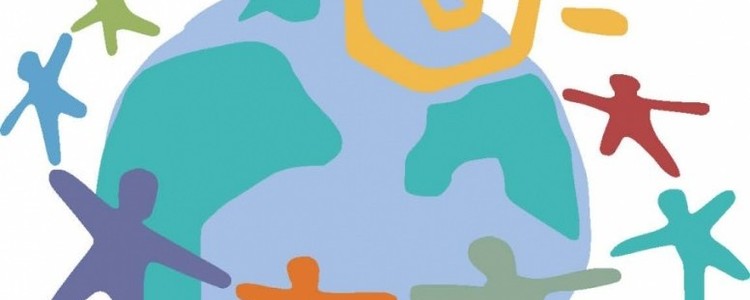 Полезная литература: Наталья Керре «Особенные дети»

Объединение родителей  для поддержки друг друга и детей в сообщества и организации: 
Детей с аутизмом - Юниорский союз «Дорога» – студия «Творим вместе» https://vk.com/igrovaja
Руководитель студии для детей с аутизмом – 
Никулина Наталья Владимировна, oon2003@yandex.ru                           

Детей с ДЦП «Поможем нашим детям» -  https://vk.com/club17667584

Всероссийская организация родителей детей с инвалидностью –                  Карельское      отделение https://vk.com/vordikarelia
Никулина Н.В. 19.12.2018
Вебинар «Мудрость воспитания сердцем: 
 родитель – родителю»
«Наш особый долг заключается в том, что, если кто-либо особенно нуждается в нашей помощи, мы должны приложить все силы к тому, чтобы помочь этому человеку», Марк Тулий Цицерон, древнеримский философ
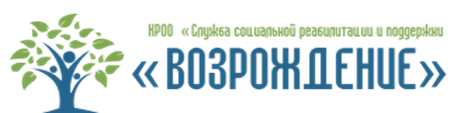 Тема: «От семейной поддержки  –  
к семейно-общественной  поддержке семей с детьми»
Эксперт: Григорьева Г.Ф., Председатель  Правления КРОО «Служба социальной реабилитации «Возрождение», 
руководитель проекта «Семья для ребенка в Республике Карелия»
Республика Карелия, г. Петрозаводск, 19 декабря 2018 года
Вебинар «Мудрость воспитания сердцем: 
 родитель – родителю»
Когда  семье с детьми необходима помощь?
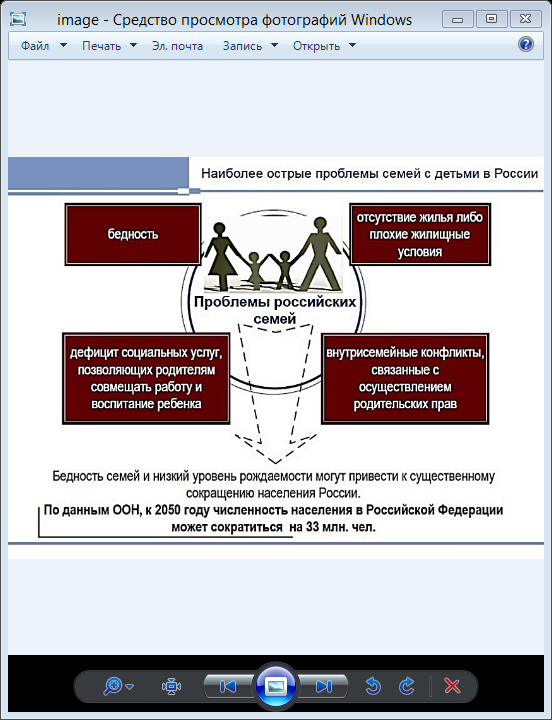 Григорьева Г.Ф. 19.12.2018
Вебинар «Мудрость воспитания сердцем: 
 родитель – родителю»
Возможности влияния общества на социальные риски семьи
Григорьева Г.Ф. 19.12.2018
Вебинар «Мудрость воспитания сердцем: 
 родитель – родителю»
СЕМЬИ РИСКА, ТРЕБУЮЩИЕ ПОДДЕРЖКИ
Проблемные семьи – социально здоровые семьи в данные период возникновения проблемы, которые осознают и готовы решать ( болезнь или утрата одного из членов семьи, проблемы  с детьми подросткового возраста и т.д.);
Кризисные семьи, имеющие проблемы, решение которых, по мнению семьи, невозможно без помощи извне (утрата жилья, здоровья, средств к существованию, развод и т.д. Ответственность за обострение проблем семья возлагает на государство, ведомство, супругов и др).
Негармоничные семьи – отличаются нарушением отношений между членами семьи. Характеризуются тем, что один из родителей чрезмерно доминирующее положение, а ругой – слишком зависимое положение. Отсутствует истинное партнерство и 
Асоциальные семьи – семьи, характеризующие периодически злоупотреблением алкоголе или обоими родителями, в которых не прерваны детско-родительские отношения. Дети пытаются скрыть семейное неблагополучие, учатся в школе, принимают сторону одного из родителей, возлагают на себя родительские функции по воспитанию младших детей и т.д.
Аморальные семьи – семьи, характеризующиеся полным разрушением детско-родительских отношений, в которых взрослыми дети воспринимаются как обуз , что приводит к их безнадзорности и бродяжничеству;
Семьи в опасном положении – семья, где родители не хотят исполнят обязанности по воспитанию, содержанию и обучению своих детей, а также негативно влияют на их поведение, либо жестоко обращаются с ними
Григорьева Г.Ф. 19.12.2018
Вебинар «Мудрость воспитания сердцем: 
 родитель – родителю»
План основных мероприятий до 2020 года, проводимых в рамках Десятилетия детства основных мероприятий до 2020 года, проводимых в рамках Десятилетия детства
Распоряжение Правительства Российской Федерации от 6 июля 2018 г. № 1375-р
Национальный проект «Образование», Федеральный проект «Поддержка семей, имеющих детей» Президиум Совета при Президенте Российской Федерации по стратегическому развитию
 и национальным проектам, 3 сентября 2018 года,
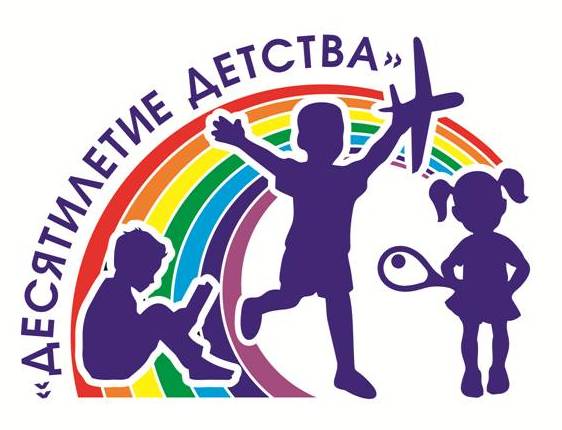 Партнерское взаимодействие СО НКО
Специалисты организаций партнеров системы поддержки семей с детьми продолжают вести систематическую и планомерную работу по развитию семейного потенциала, восстановлению родственных связей детей и, по необходимости,   содействие по возвращению детей  или в кровную семью или приемную семью

С этой целью устанавливается сеть партнерского взаимодействия с  муниципальными и государственными организациями и органами власти
Григорьева Г.Ф. 19.12.2018
Вебинар «Мудрость воспитания сердцем: 
 родитель – родителю»
Результативная семейная политика включает:1. Создание безопасной среды для развития детей, и  обеспечение родителями материальных и духовных предпосылок для основания семьи и воспитания детей2. Гармоничное совмещение работы и семейной жизни3.  Укрепление отцовства в материальной основе семьи
Меры  семейной поддержки  КРОО «Служба социальной реабилитации и поддержки «Возрождение»: 
материальная поддержка семей в риске разлучения с детьми, 
оказание психолого-педагогической поддержки, 
поддержка  форм семейного отдыха.
Григорьева Г.Ф. 19.12.2018
Вебинар «Мудрость воспитания сердцем: 
 родитель – родителю»
Методы семейной работы СО НКО
Ролевая карта родителя
Генеалогическое дерево
Линия жизни
Сетевая карта
Расписание будней
Чудо -вопросы
Григорьева Г.Ф. 19.12.2018
Вебинар «Мудрость воспитания сердцем: 
 родитель – родителю»
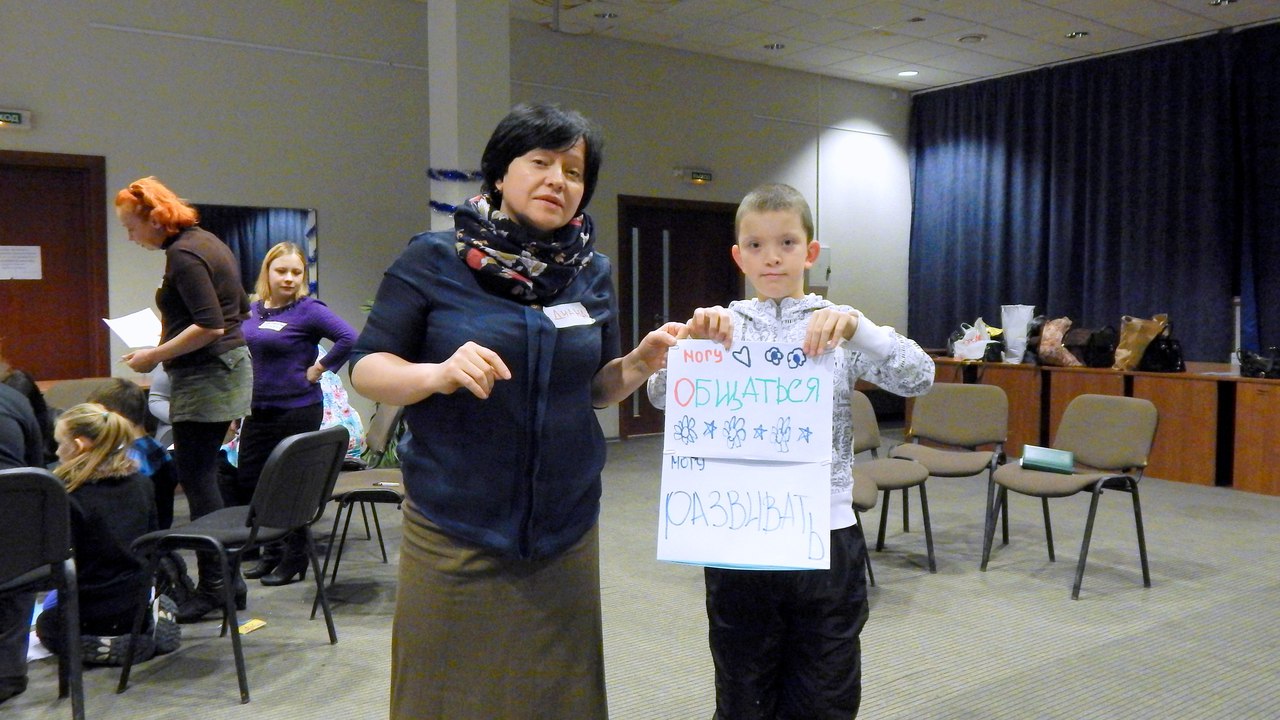 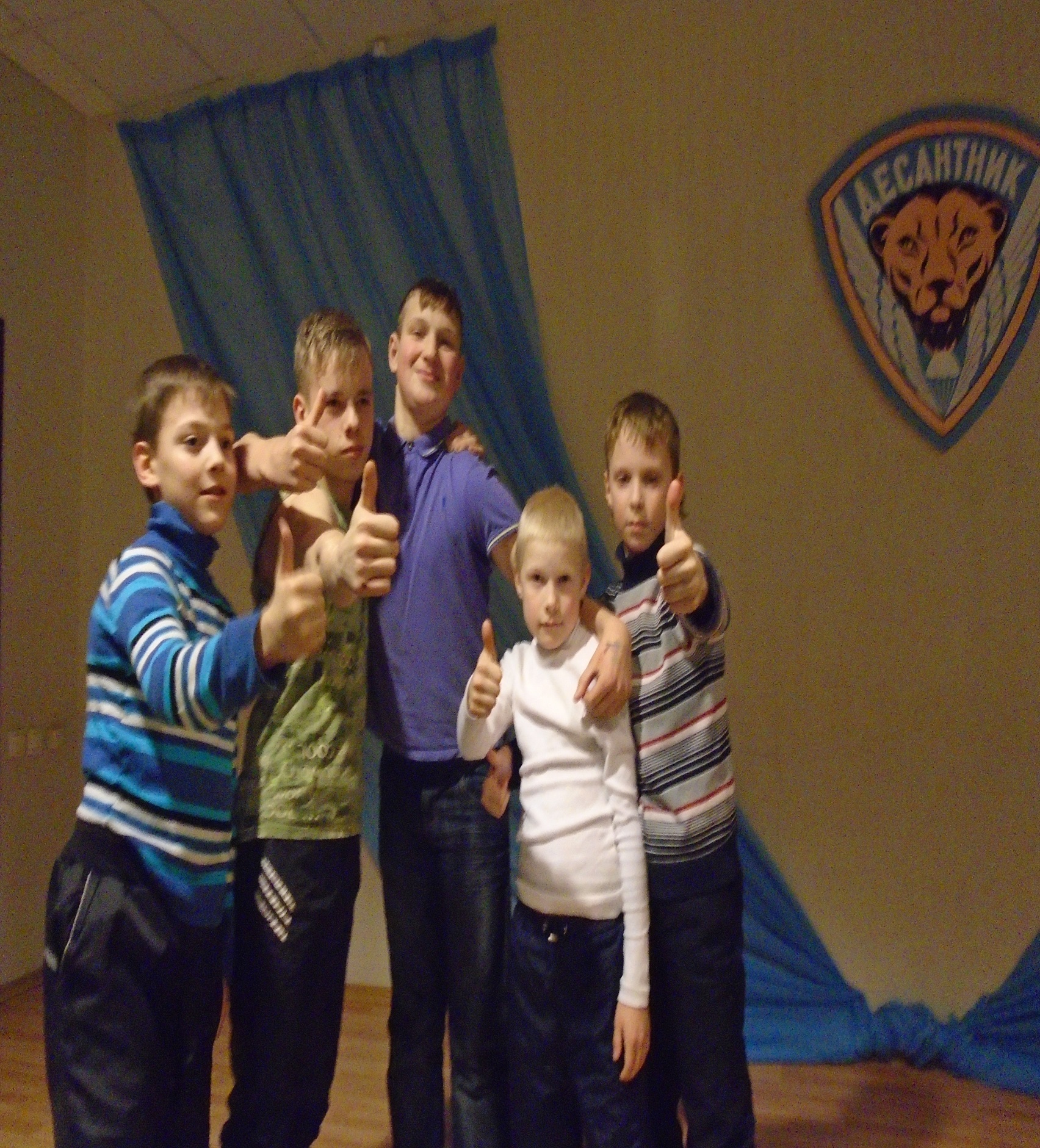 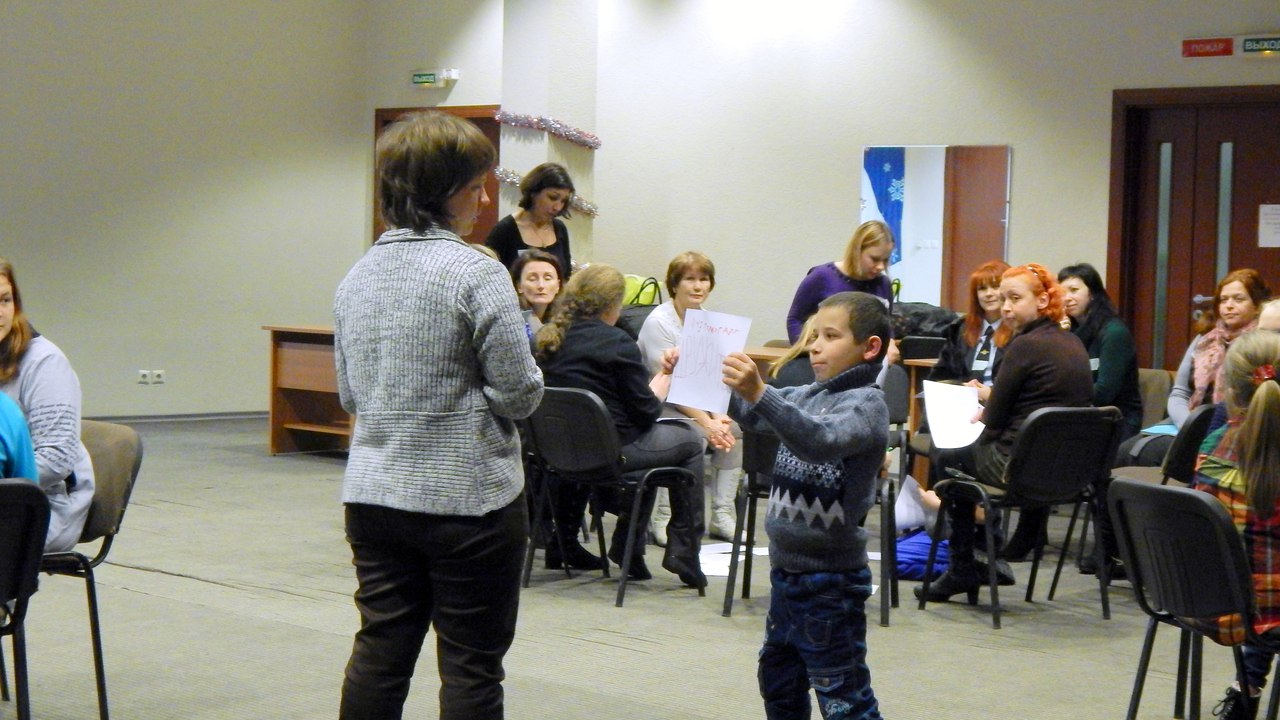 Тематический план
психолого-педагогической программы «Камертон Семьи» 
( сентябрь 2017 –  июнь 2018)
Цель: развитие психолого-педагогических компетенций родителей и детей в целях  воссоединения и укрепления потенциала семей.
Роль Семьи для меня: Ретроспектива  Интроспектива, Перспектива 
Роль Семьи для меня: Ретроспектива  Интроспектива, Перспектива
Мы в Семье:  Традиции и Инновации; Миф и Реальность; Многозвучие и Гармония
Григорьева Г.Ф. 19.12.2018
Вебинар «Мудрость воспитания сердцем: 
 родитель – родителю»
Содержание семейно-общественной  поддержки
Григорьева Г.Ф. 19.12.2018
Вебинар «Мудрость воспитания сердцем: 
 родитель – родителю»
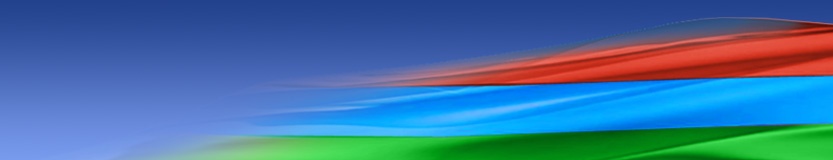 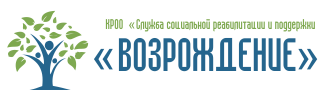 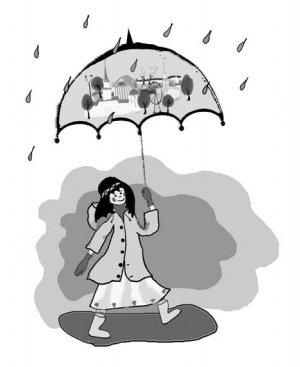 http://kroo-vozrozhdenie.ru
Тел:
 89004552875
 89114136177
Вебинар «Мудрость воспитания сердцем: 
 Родитель – родителю»
«Великая радость заключена в том, чтобы посвятить себя служению другим людям», Мать Тереза
Карельский республиканский общественный благотворительный фонд 
«Центр развития  молодежных и общественных инициатив»
Тема: «От семейно-общественной поддержки – 
к сотрудничеству на равных»
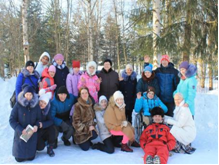 Эксперт: Ермакова Нина Александровна,  соруководитель Центра семейной культуры Карельский республиканский общественный благотворительный фонд «Центр развития  молодежных и общественных инициатив»
Республика Карелия, г. Петрозаводск, 19 декабря 2018 года
Вебинар «Мудрость воспитания сердцем:  
Родитель – родителю»
Семейный наставник
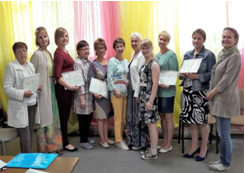 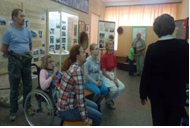 Семейный наставник – это доброволец, помогающий освоить подростку, молодому человеку, семье, компетенции позитивного жизнетворчества.
Ермакова Н.А. 19.12.2018
Вебинар «Мудрость воспитания сердцем:  
Родитель – родителю»
Общественно-государственный центр семейной поддержки  «Добрые Люди»
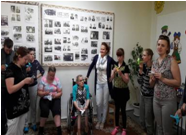 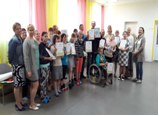 Общественно-государственный центр семейной поддержки  «Добрые Люди» – это дружеское пространство взаимодействия общественных, государственных и муниципальных организаций, действующих на основании соглашения о сотрудничестве.
Ссылка на видеосюжет «Дорогою Добра»: 
https://vk.com/videos-93577516?z=video-48613829_456245066%2Fclub93577516%2Fpl_-93577516_-2
Ермакова Н.А. 19.12.2018
ГАУ ДПО РК «Карельский институт развития образования»
 Карельское республиканское отделение  Национальной родительской ассоциации
Организации-партнеры Общественно-государственных Центров семейной поддержки
«Открытые Сердца»(г.Кондопога), «Добрые Люди»( п.Ладва), «Щедрая Семья»( п.Шуя), «Счастливые Дети и Взрослые» (г.Петрозаводск)
2018 год
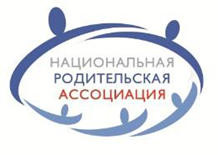 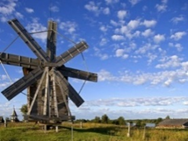 Страница сотрудничества с НРА на сайте Института: 
http://kiro-karelia.ru/activity/rodas
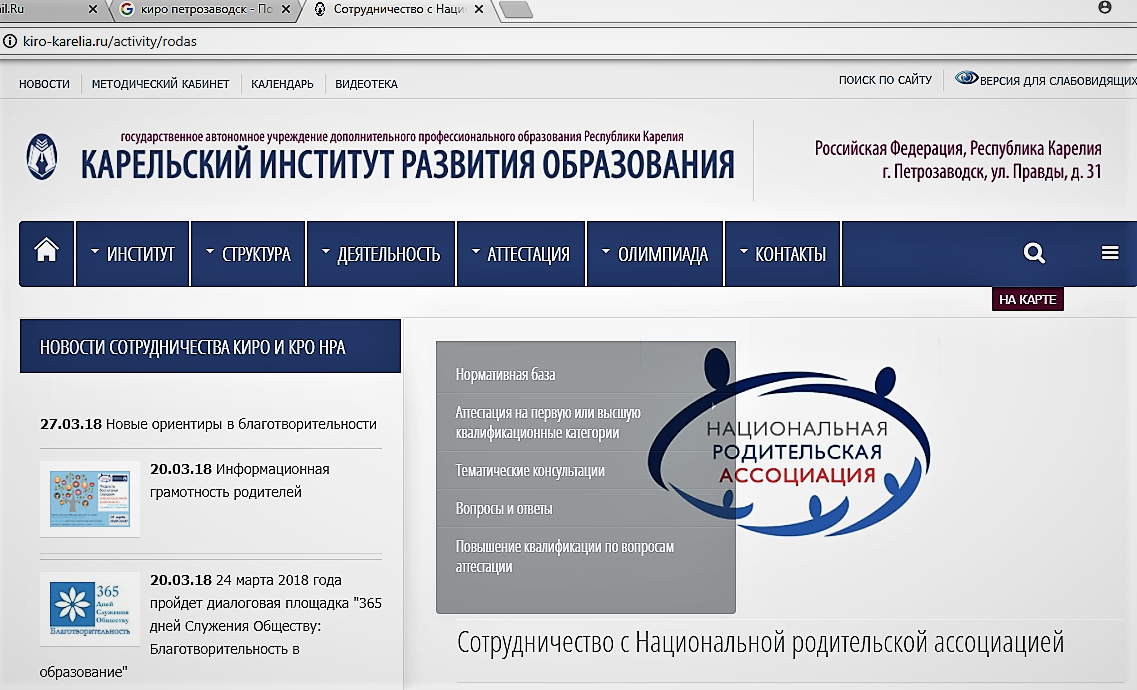 Группа КРО НРА Вконтакте:
 https://vk.com/karelia_nra
Электронная почта КРО НРА karelia.nra@mail.ru
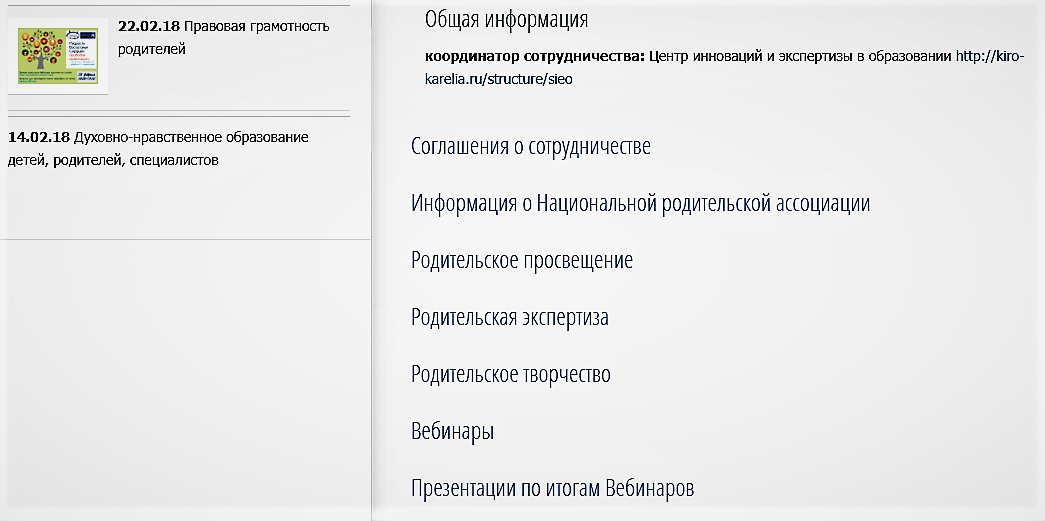 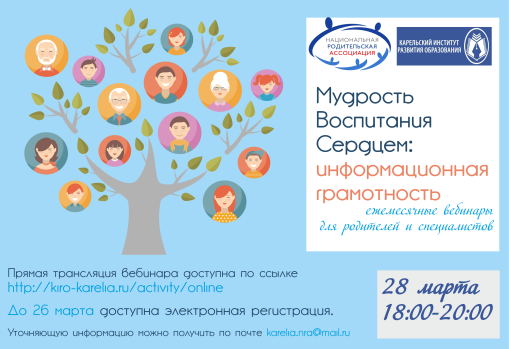 Карельский региональный общественный благотворительный фонд 
 «Центр развития молодежных и общественных инициатив»
Наш почтовый адрес: Республика Карелия, г. Петрозаводск, пр. Ленина 10 а,
 а/я 471., телефон +7911-400-31-25; +7921-604-52-39, 
эл. почта: svet.avard@gmail.com